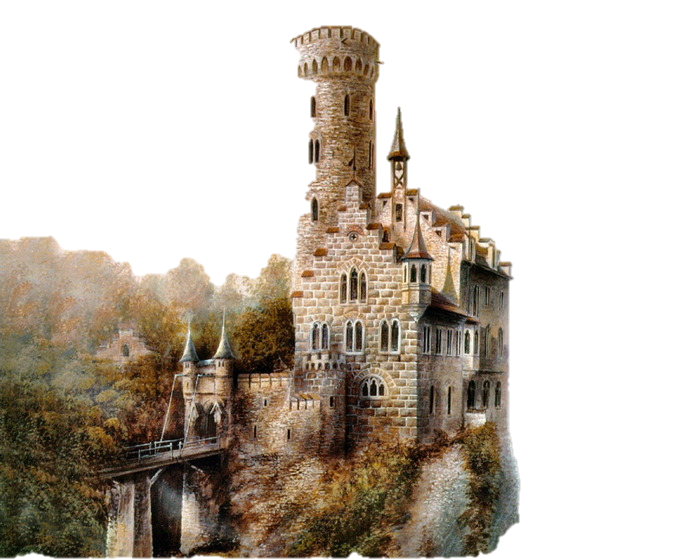 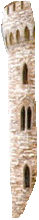 Введение. 
Живое Средневековье
Выполнила: студентка 2 курса 
IOZS-221
Чумакова Алиса
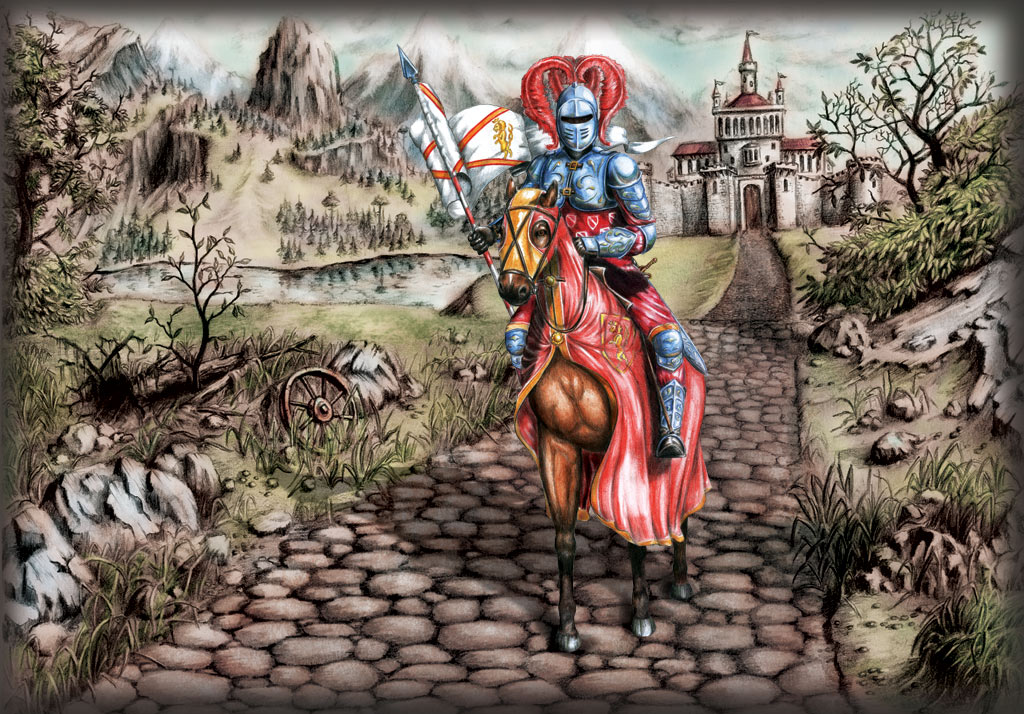 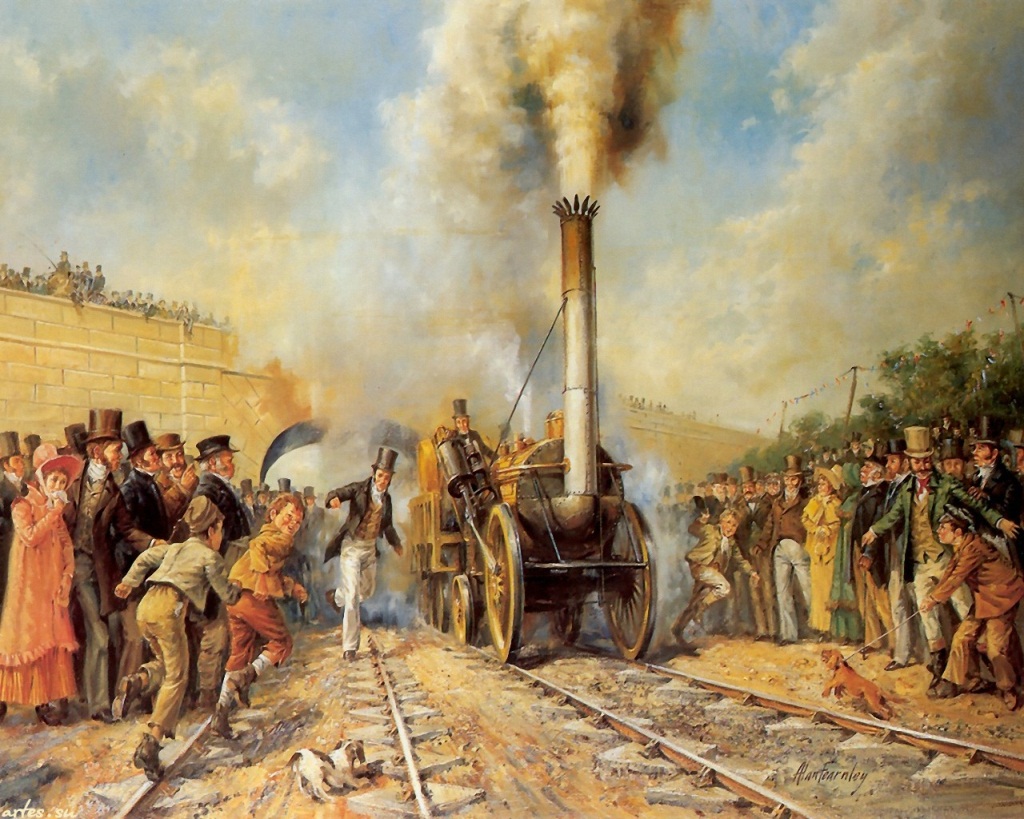 Древний
мир
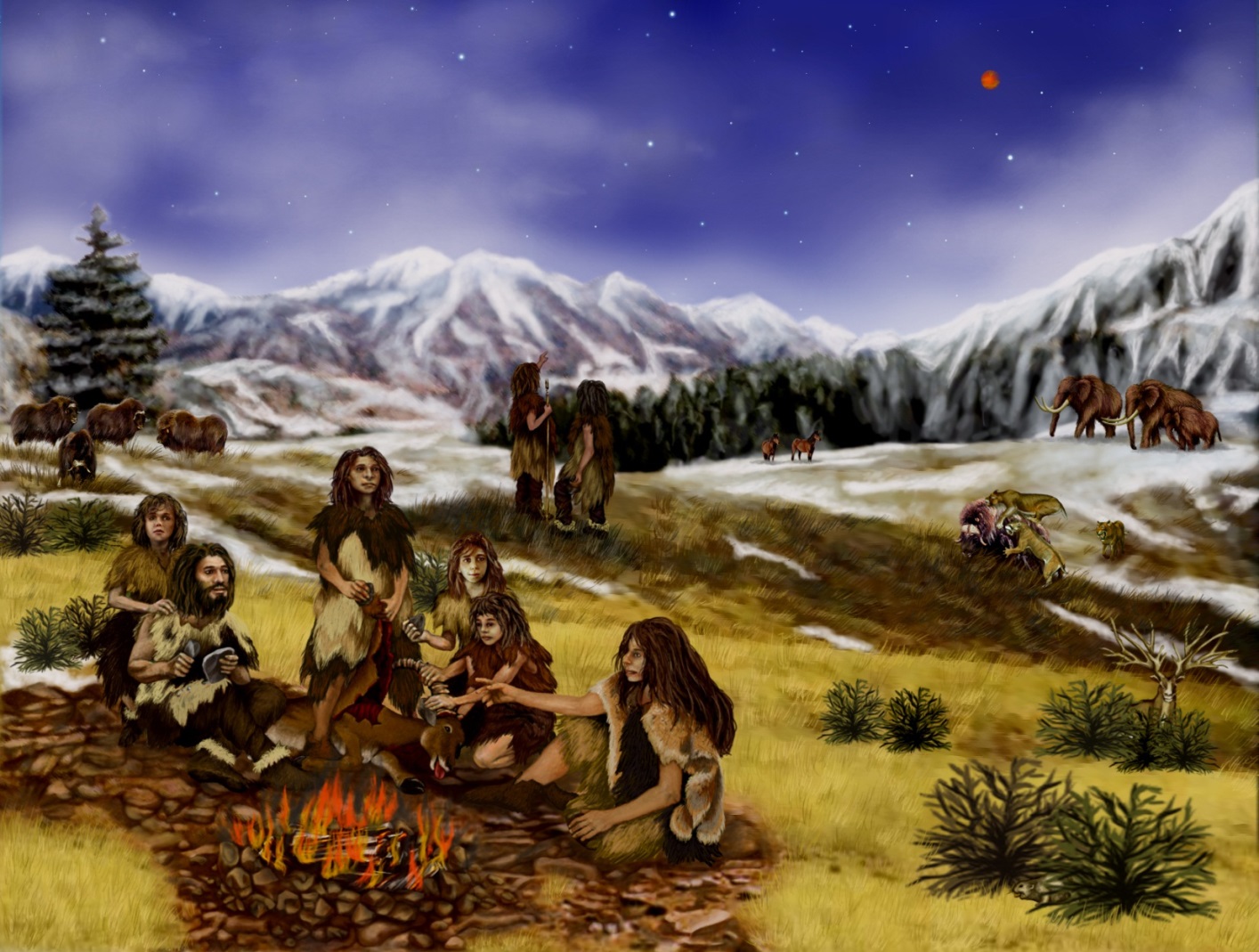 Средние
Века
Новое 
время
Лента времени
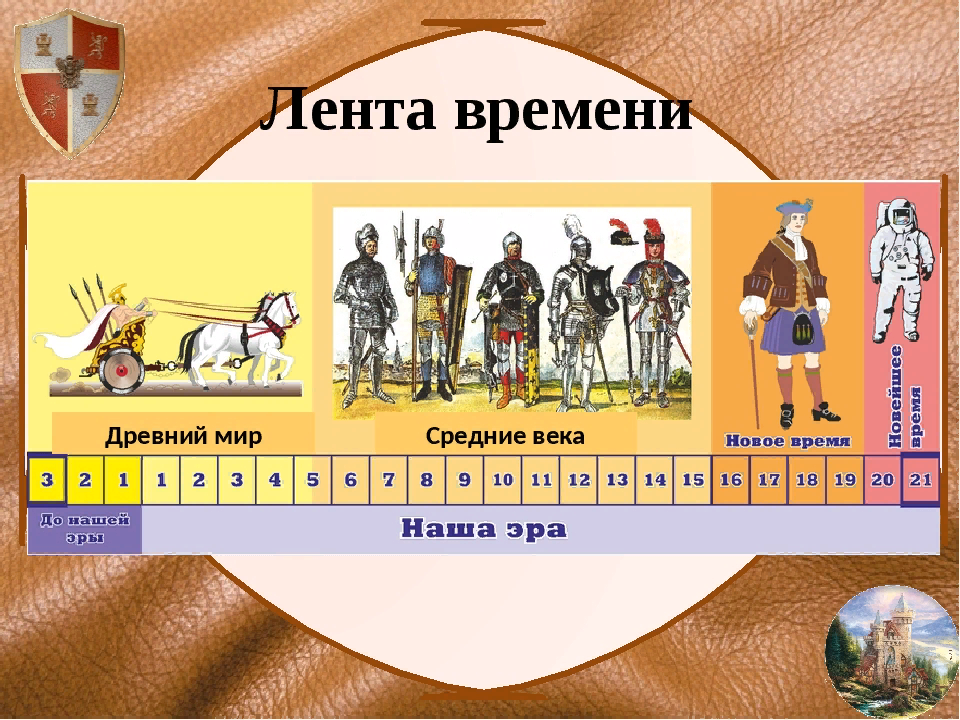 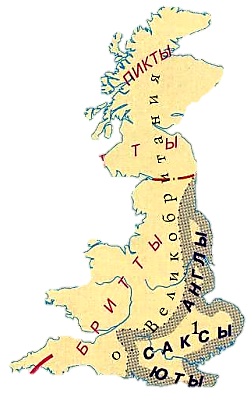 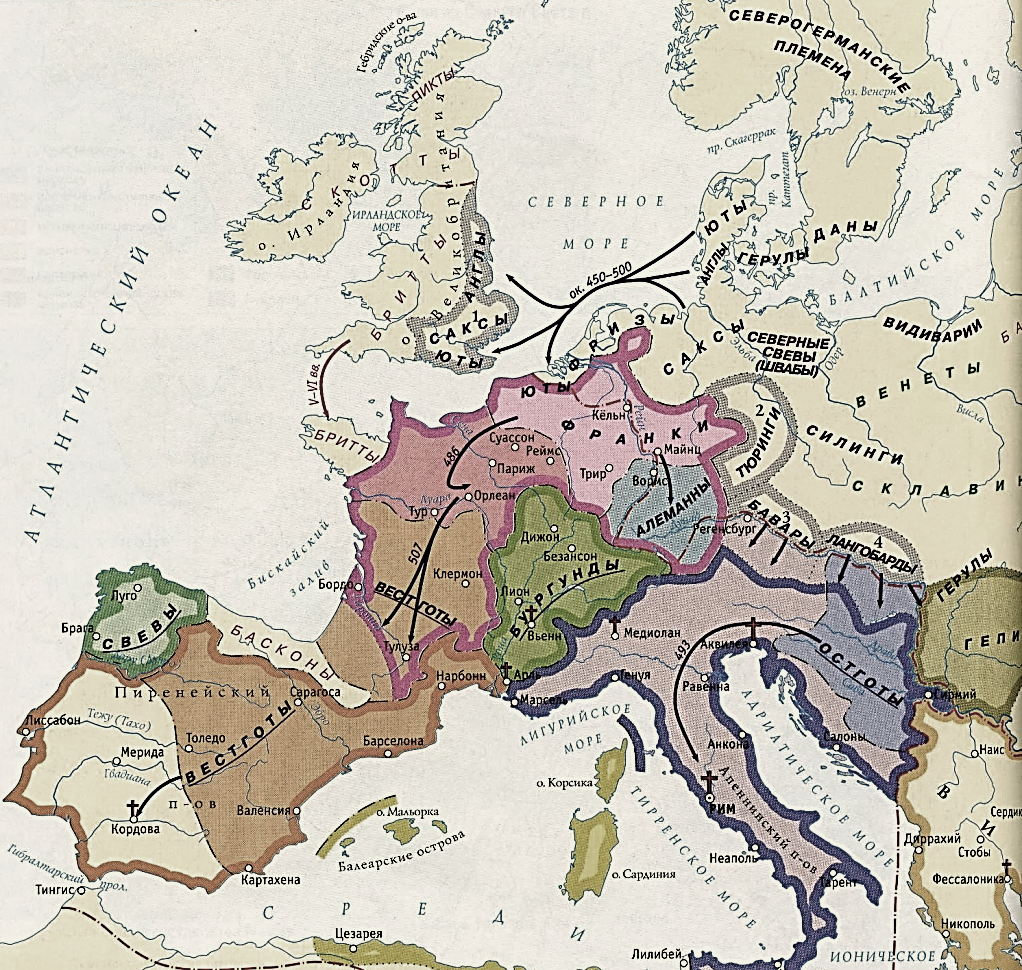 Средневековье
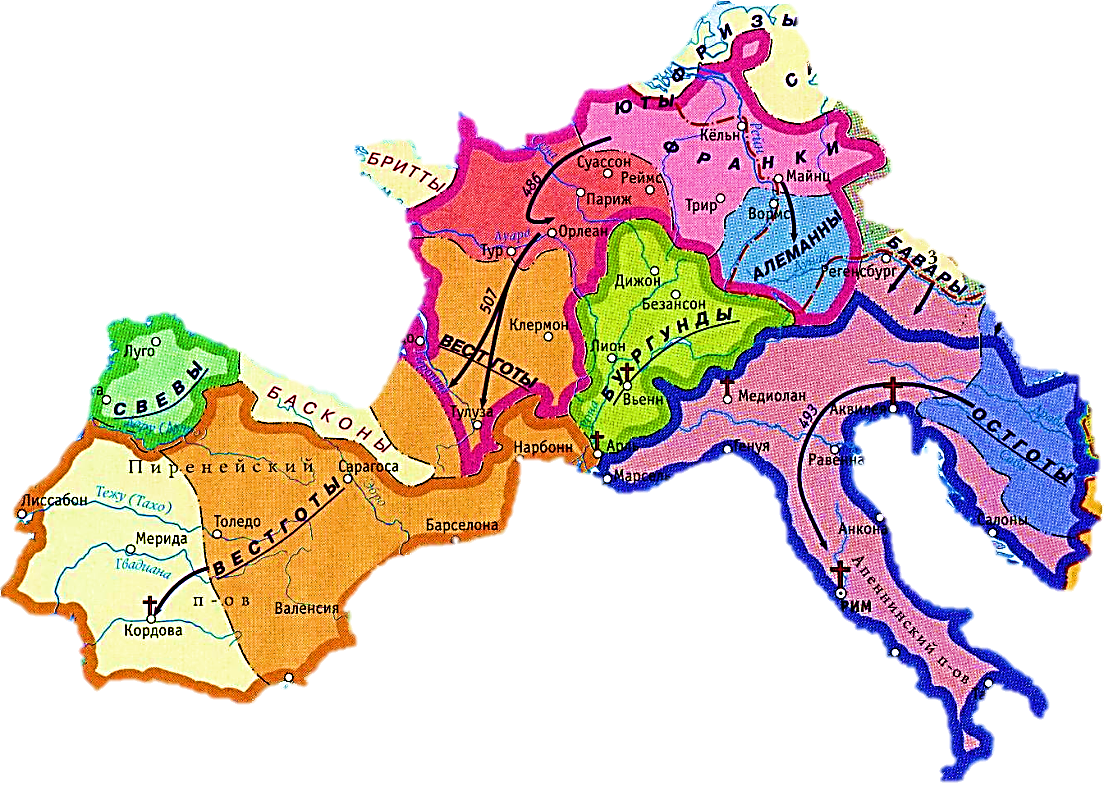 В Западной Европе период Средних веков длился с 5 по 15 века
В иных регионах мира он начался раньше, где-то позже
Периодизация Средневековья
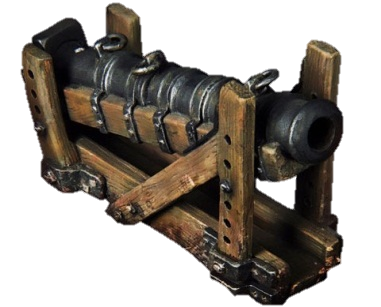 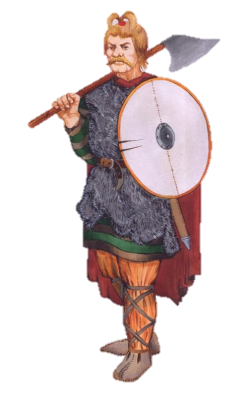 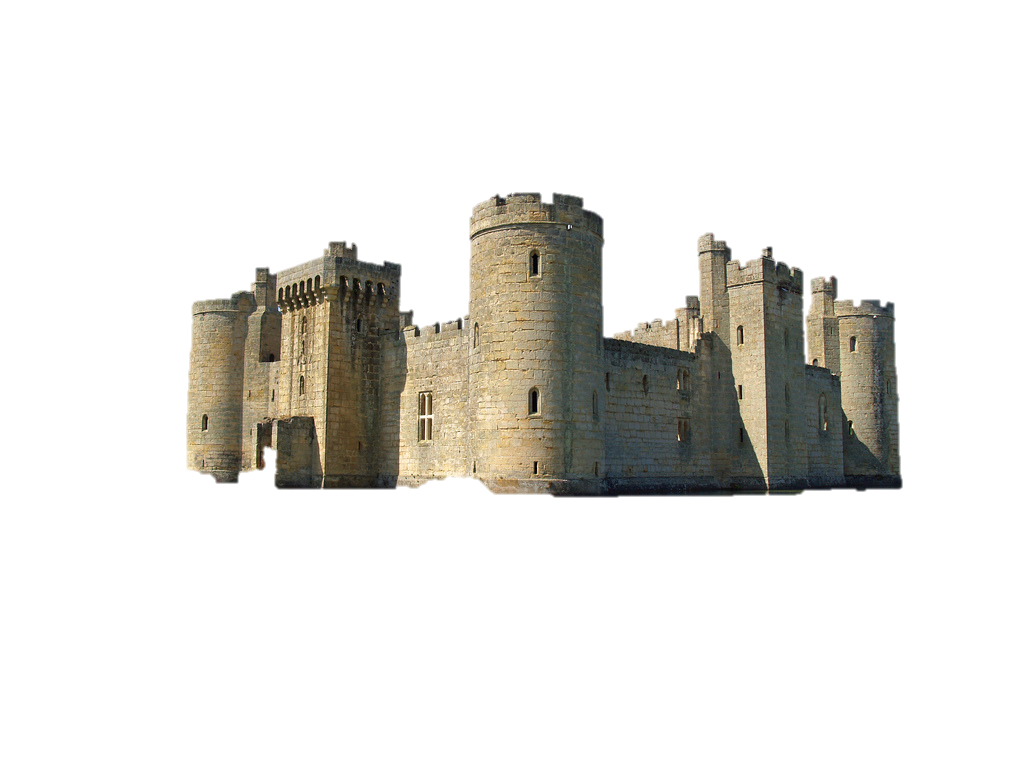 Позднее Средневековье
(ХIV –  ХV вв.)
Раннее Средневековье 
(к. V – сер. ХI вв.)
Развитое Средневековье 
(сер. ХI –  ХIII вв.)
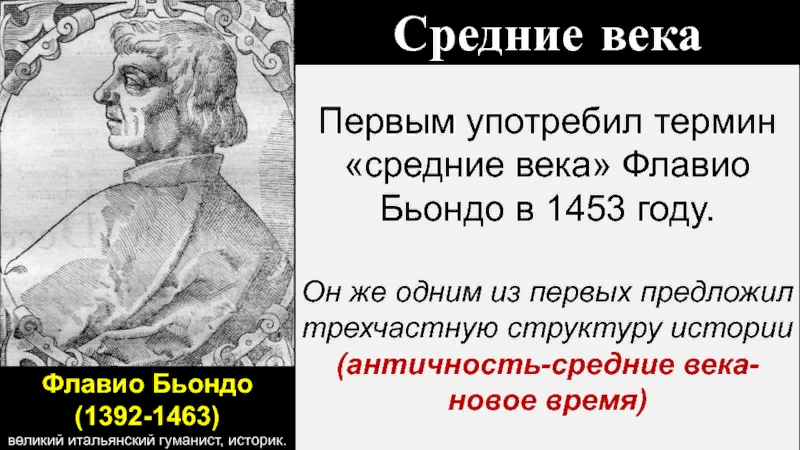 Что изучает история Средних веков
Запомни и запиши в тетрадь: 
Большинство современных учёных считают, что
эпоха Средних веков начинается с падения (или гибели) Западной Римской империи и образования первых варварских королевств;
эпоха Средних веков длится тысячу лет – с конца V в. до конца ХV в.).
Понятие «Средние века» стали использовать те ученые, которые изучали историю Западной и Центральной Европы. И применительно к изучаемым европейским странам. А были ли Средние века в истории стран Азии, Африки, Америки?
На уроках истории в 6 классе основное внимание мы уделим Европе – ведь это наш общий дом
В Древности Европы как единого исторического целого не было. Территорию Европы населяли народы огромной Римской империи и варварские племена
Только в Средние века Европа стала единым «историческим континентом»
Задание: 
Авторы учебника высказывают следующее суждение: «В древности Европы как единого исторического целого не было». 
На с. 8 учебника, рассказать об истории и особенностях Римской империи, северных и восточных соседей Римской империи.
Европа в Средние века
Единый «исторический континент»
Единый христианский мир
Сходный образ жизни
Появились языки, народы и государства, которые и сегодня существуют в Европе
Основные этапы эпохи Средневековья
Работая с текстом учебника на с. 9, заполните таблицу «Основные этапы эпохи Средневековья».
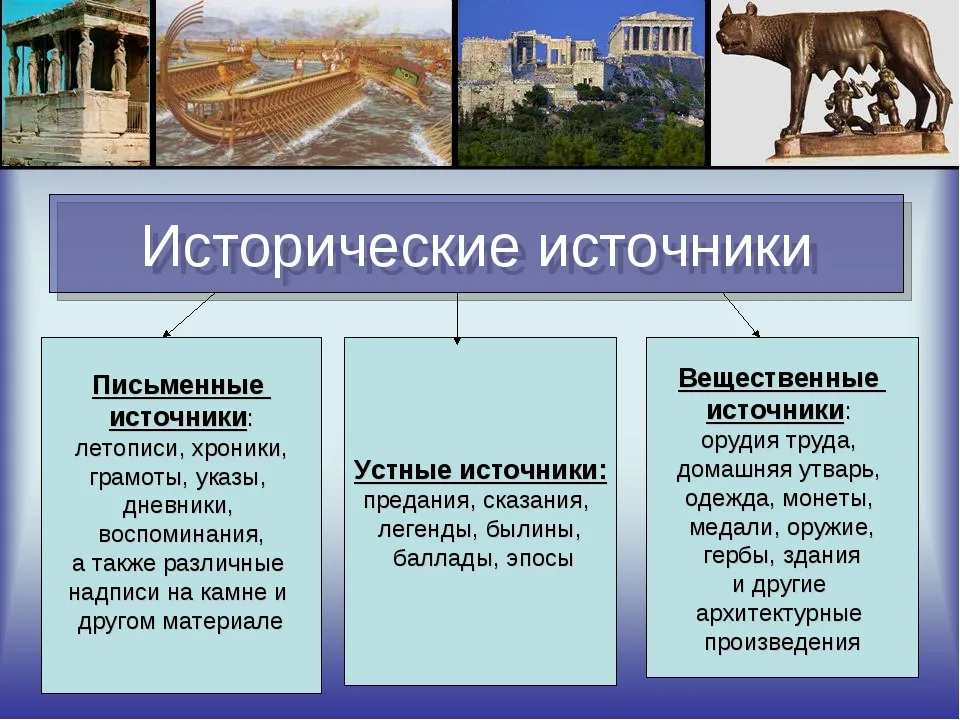 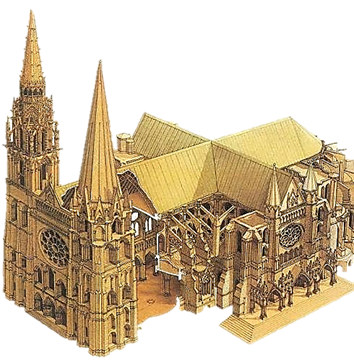 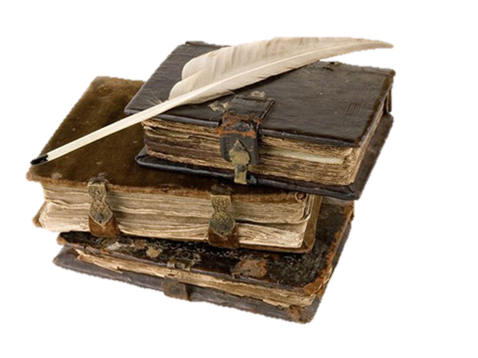 По каким источникам ученые изучают 
историю Средних веков
Заполни таблицу, прочитав раздел параграфа на стр.9-11.
По каким источникам ученые изучают 
историю Средних веков
Задание 1. Умеете ли вы считать?
Сколько лет продолжалась история средних веков? 
Сколько столетий назад началась история средних веков? 
Напишите любой год, относящийся VI в. XII в.
К какому веку относятся 843 г.? 1453 г.? 1054 г ?
Напишите римскими цифрами: 5, 11, 15; арабскими цифрами: VIII,  XXXVIII, XXIV.
11 веков
17 веков назад
Подпишите даты начала и окончания истории Средних веков.
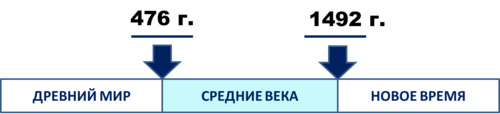 Задание 3. Определите хронологические рамки трёх этапов средневековья.
__________________– Раннее средневековье.
_________________ – Высокое средневековье.
_________________ – Позднее средневековье.
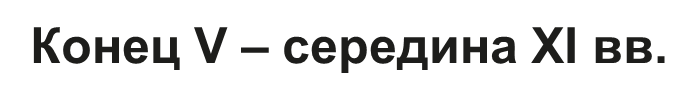 Середина XI – XIII вв.
XIV–XV вв.
Вопросы:
- Какой промежуток занимает Средневековье в истории?
- Какие основные сословия существовали в тот период? Кратко опишите каждое из них.
- Каким образом историк получает разнообразные сведения о прошлом? Что такое исторические источники? Какие виды исторических источников вам известны?
Домашнее задание
Найдите в словарях сведения о том, что изучают вспомогательные исторические дисциплины – помощницы истории: АРХЕОЛОГИЯ, ЭТГОГРАФИЯ, ТОПОНИМИКА, ХРОНОЛОГИЯ, ГЕРАЛЬДИКА, НУМИЗМАТИКА. Объясните происхождение этих названий. Выпишите определения в тетрадь.
Пересказ с 6-11 в учебнике.